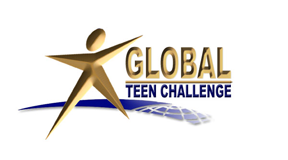 Как выглядит духовно здоровое христианское ученичество?Признаки здоровой духовной жизниWhat does a healthy disciple look like?Signs of healthy living
Автор Дэвид Бэтти  By Dave Batty
T501.08      www.iTeenChallenge.org
6/2016
1
Первые неудачи в обретении наркоманами свободы от зависимости.Early failures in seeing drug addicts find freedom from addiction.
Они осознавали значимость как благовестия, так и ученичества 
They realized the need for both evangelism and discipleship
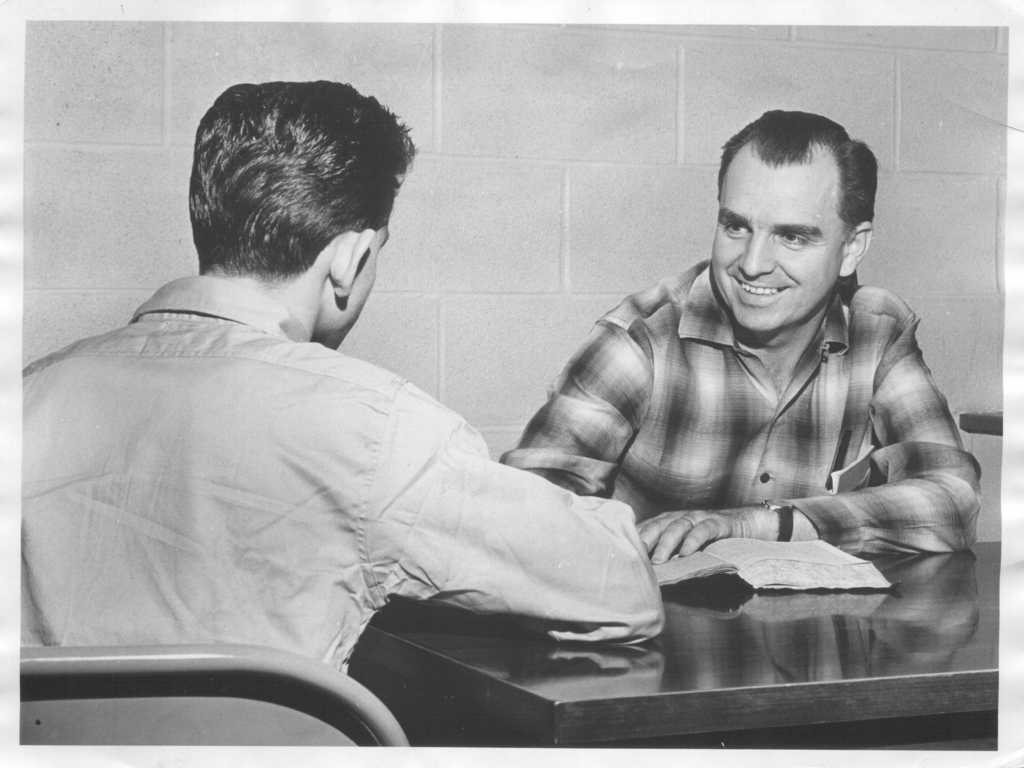 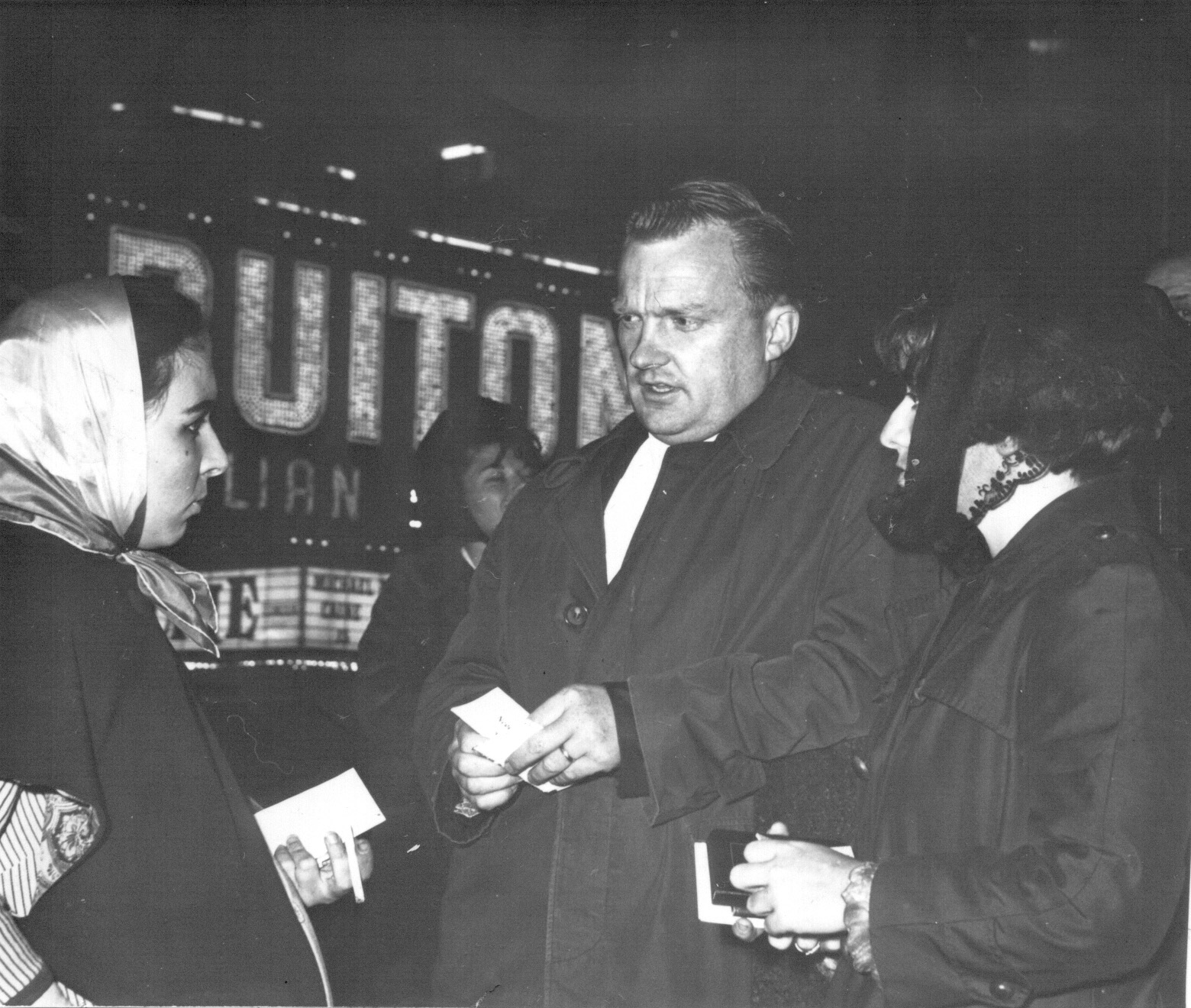 T501.08      www.iTeenChallenge.org
6/2016
2
Спасение не превращает вас автоматически и мгновенно в духовно здорового последователя ХристаSalvation does not automatically or instantly turn you into a healthy Christian disciple.
неблагополучный грешник + спасение
     = неблагополучный христианинDysfunctional  sinner + Salvation = Dysfunctional Christian
Как стать духовно здоровым христианином?How does one become a healthy Christian?
Христианское ученичество!Christian discipleship!
T501.08      www.iTeenChallenge.org
6/2016
3
Занятия ГЗНХ и ИЗНХThe GSNC and PSNC classes
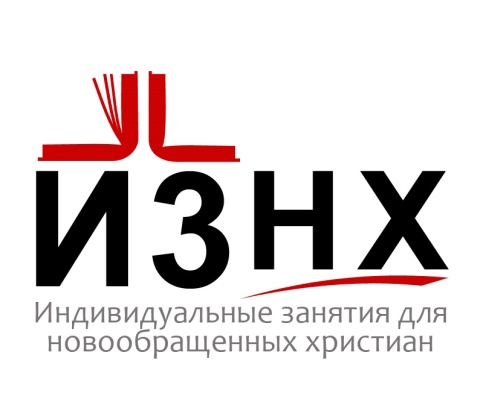 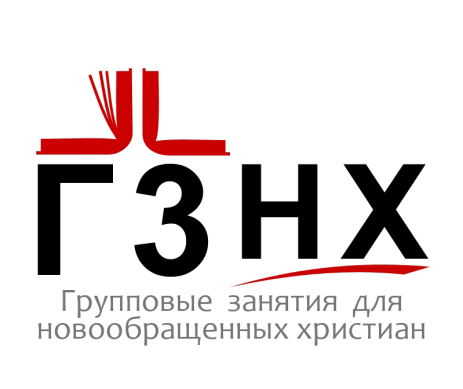 Разработаны с целью обеспечить студентам основное понимание, что значит следовать за Христом.Designed to provide students with a basic understanding of what it means to follow Jesus.
Материал каждого занятия предоставляет студентам возможность применить библейские учения в своей повседневной жизни.Each lesson provides opportunity for student to apply these Biblical teachings in their daily living.
Разработаны с целью помочь начать двигаться по пути к зрелости – зрелости в определении БогаDesigned to get them started on the path to maturity—as God defines maturity.
T501.08      www.iTeenChallenge.org
6/2016
4
Как достигнуть полного потенциала в жизни, которой Бог желает для тебя?How do you reach the full potential in life that God desires for you?
Иерем., 29:11 
«Ибо только Я знаю намерения, какие имею о вас, говорит Господь, намерения во благо, а не на зло, чтобы дать вам будущность и надежду».
   Jeremiah 29:11 NIV
“For I know the plans I have for you,” declares the Lord, “plans to prosper you and not to harm you, plans to give you hope and a future.”
Какие планы Бог приготовил конкретно для тебя?What are the plans that God has for you specifically?
T501.08      www.iTeenChallenge.org
6/2016
5
Успех не всегда то, что ты видишьSuccess is not always what you see
T501.08      www.iTeenChallenge.org
6/2016
6
Как достигнуть полного потенциала в жизни, которой Бог желает для тебя?How do you reach the full potential in life that God desires for you?
Иисус использовал притчу о сеятеле
Матф., 13:23
«Посеянное же на доброй земле означает слышащего слово и разумеющего, который и бывает плодоносен, так  что иной приносит плод во сто крат, иной в шестьдесят, а иной в тридцать.»

Jesus from the Parable of the Sower
Matthew 13:23 NIV
But the one who received the seed that fell on good soil is the man who hears the word and understands it. He produces a crop, yielding a hundred, sixty or thirty times what was sown.
Какой будет ваша жизнь, если вы принесете плода во сто крат?What would your life look like if you were producing a “hundred times” what was sown?
T501.08      www.iTeenChallenge.org
6/2016
7
На что смотрит Бог, чтобы определить, является ли Его последователь духовно здоровым?What does God look for to determine if a person is a healthy disciple?
Псалом, 1:1-3 «Блажен муж, который не ходит на совет нечестивых и не стоит на пути грешных, и не сидит в собрании развратителей; но в законе Господа воля его, и о законе Его размышляет он день и ночь! И будет он как дерево, посаженное при потоках вод, который приносит плод свой во время свое, и лист которого не вянет; и во всем, что он ни сделает, успеет». What does the Bible say?
Psalm 1:1-3 NIV
Blessed is the man who does not walk in the counsel of the wicked or stand in the way of sinners or sit in the seat of mockers. 2 But his delight is in the law of the Lord, and on his law he meditates day and night.3 He is like a tree planted by streams of water, which yields its fruit in season and whose leaf does not wither. Whatever he does prospers.
T501.08      www.iTeenChallenge.org
6/2016
8
Любовь есть основание для духовного возрастания и зрелостиLove is the foundation for growth and maturity
1 Коринфянам 13:1-3   1 Corinthians 13:1-3

Содержание данных стихов ясно без каких-либо сомнений:
Если любовь не является частью вашей жизни, то все ваши достижения, какими бы великими они ни были – впустую. 
The message of these verses is clear beyond any doubt:If love is not a part of your life then all your achievements, no matter how dramatic, are all empty achievements.
T501.08      www.iTeenChallenge.org
6/2016
9
Как измерить степень духовного роста новообращенного христианина? How do you measure the progress of a new Christian’s growth?Как понять, находится ли человек на пути здорового духовного роста?How do you know if this person is on a path to healthy spiritual growth?
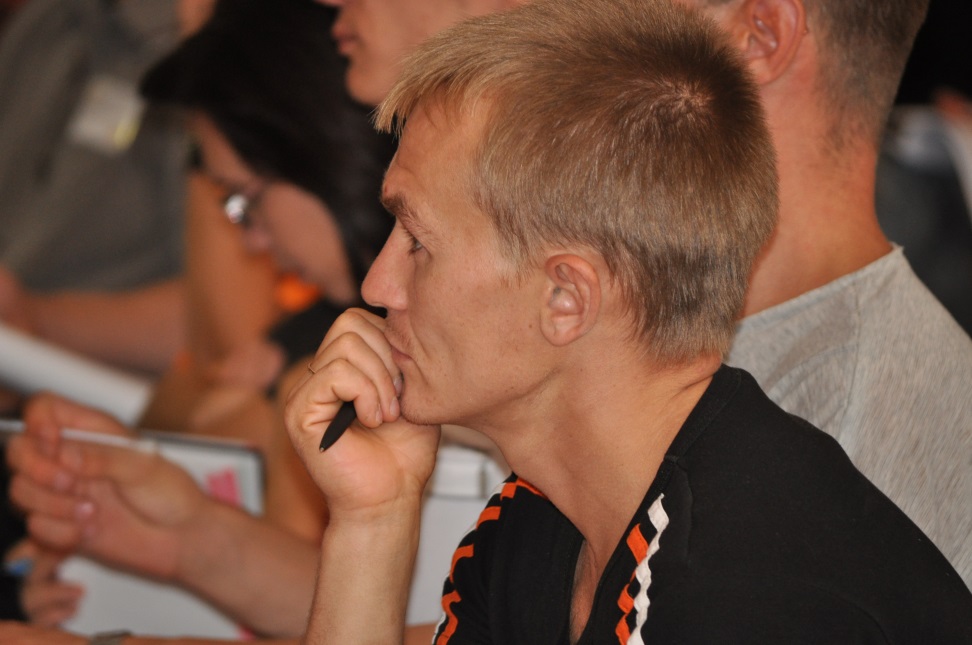 T501.08      www.iTeenChallenge.org
6/2016
10
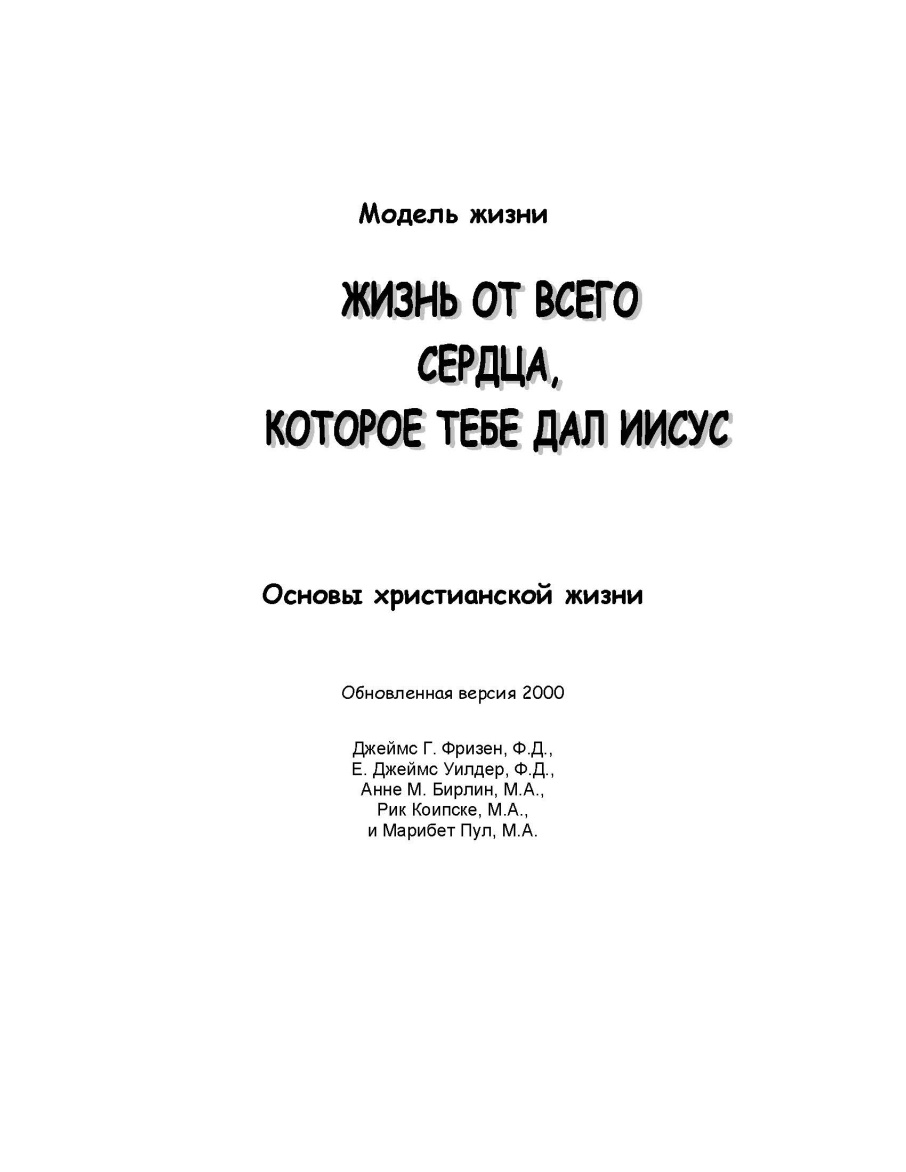 T501.08      www.iTeenChallenge.org
6/2016
11
Стадии жизниStages of Life / Indicators of Maturity
1.	СТАДИЯ МЛАДЕНЧЕСТВА	ОТ РОЖДЕНИЯ ДО 3 ЛЕТThe Infant Stage	Birth to 3	
2.	СТАДИЯ ДЕТСТВА	ОТ 4 ДО 12 ЛЕТThe Child Stage	Age 4 - 12	
3.	СТАДИЯ ВЗРОСЛОГО	ОТ 13 ЛЕТ ДО РОЖДЕНИЯ 1-го РЕБЕНКАThe Adult Stage	Age 13 – to birth of 1st child
4.	СТАДИЯ РОДИТЕЛЯ	ОТ РОЖДЕНИЯ 1-го РЕБЕНКА ДО 	МОМЕНТА, КОГДА ПОСЛЕДНИЙ РЕБЕНОК 	СТАНОВИТСЯ ВЗРОСЛЫМThe Parent Stage	Birth of 1st child until youngest child has 	become an adult
5.	СТАДИЯ СТАРЦА	ОТ МОМЕНТА, КОГДА ПОСЛЕДНИЙ 	РЕБЕНОК СТАНОВИТСЯ ВЗРОСЛЫМThe Elder Stage	Beginning when youngest child has become 	an adult
T501.08      www.iTeenChallenge.org
6/2016
12
Личные задачи не являются путем к духовному здоровью. Personal Tasks are not a self help path to health.
Как я усваиваю эти личные задачи в качестве последователя Иисуса Христа? How do I master these personal tasks as a healthy disciple of God?
Как "следовать за Иисусом" в каждой из этих сфер моей жизни?  How do I “follow Jesus” in each of these areas of my life?
Какой путь указывает мне Господь, чтобы я мог достичь зрелости в этих сферах моей жизни?
   What is God’s path for me to master each of these areas in my life?
T501.08      www.iTeenChallenge.org
6/2016
13
1.	СТАДИЯ МЛАДЕНЧЕСТВА ОТ РОЖДЕНИЯ ДО 3 ЛЕТInfant Stage:  Birth through 3 yrs.
ОСНОВНАЯ ЗАДАЧА: Научиться получать.Primary Task:  Learning to Receive
ОСНОВНАЯ ПРОБЛЕМА КАК РЕЗУЛЬТАТ в жизни взрослых, если эта задача не выполнена:   неустойчивые или бурные отношения.   Primary Resulting Problem if personal task is not completed: Weak or stormy relationships
     (Это то, что вы увидите в их взрослой жизни, если они не смогли освоить личных задач на данном этапе.)   (This is what you will see in their adult life if they have failed to master the personal tasks at this stage.)
T501.08      www.iTeenChallenge.org
6/2016
14
СТАДИЯ МЛАДЕНЧЕСТВА ОТ РОЖДЕНИЯ ДО 3 ЛЕТInfant Stage:  Birth through 3 yrs.
T501.08      www.iTeenChallenge.org
15
6/2016
1. Infant Stage:  Birth through 3 yrs.
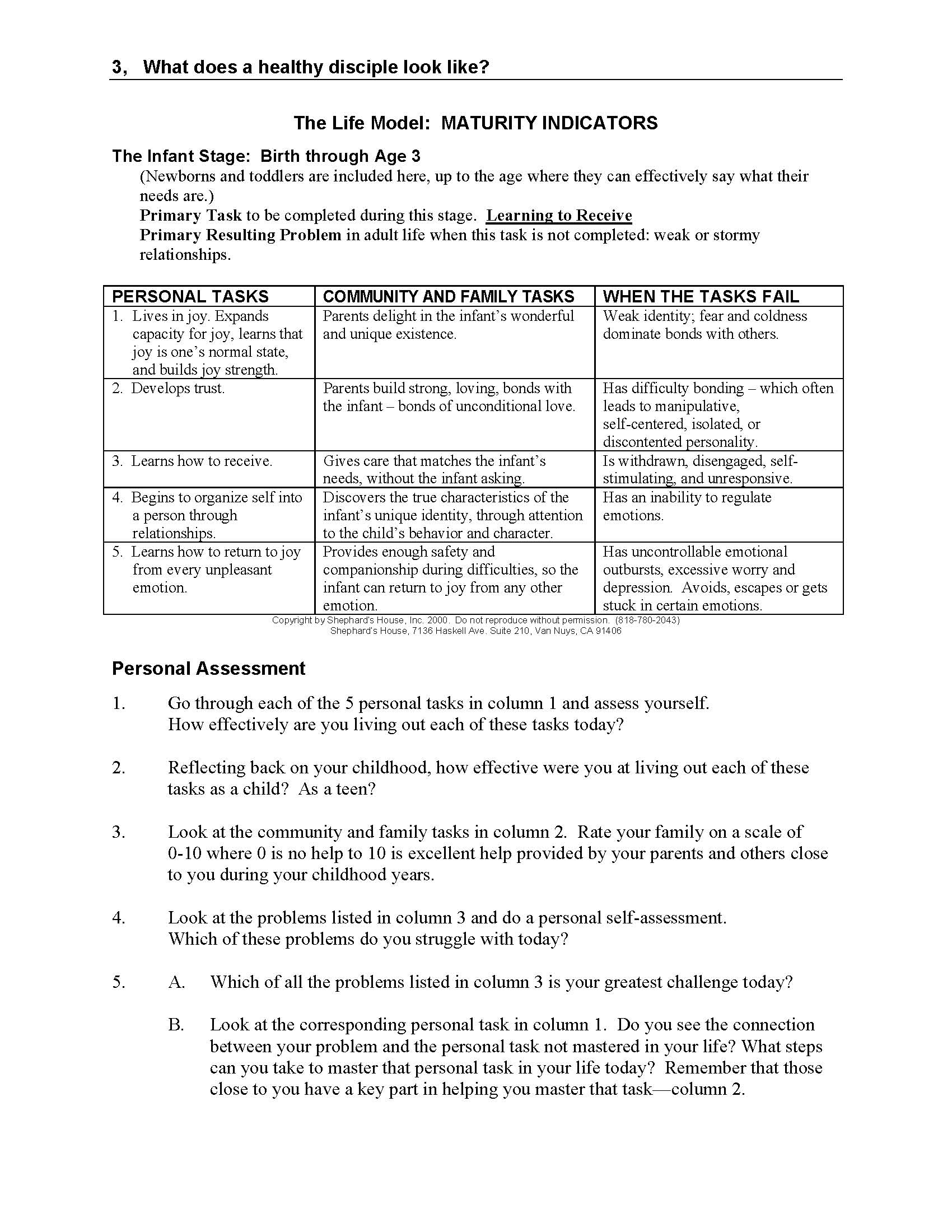 T501.08      www.iTeenChallenge.org
6/2016
16
Личная ОценкаPersonal Assessment
Страница 5   Page 5
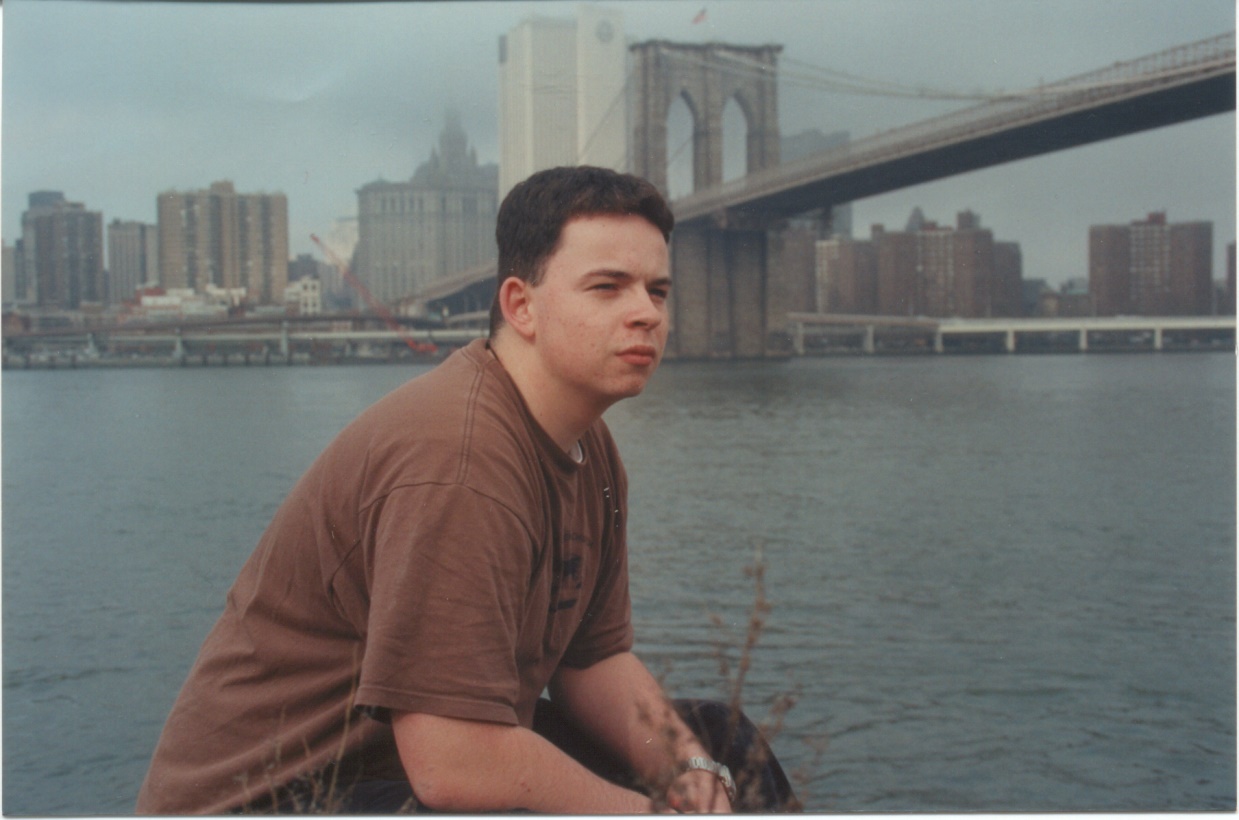 T501.08      www.iTeenChallenge.org
6/2016
17
Кого можно назвать великолепным примером жизни в радости каждый день?Who is an excellent example of living in joy on a daily basis?
T501.08      www.iTeenChallenge.org
6/2016
18
личные задачи Personal Tasks
T501.08      www.iTeenChallenge.org
6/2016
19
личные задачи Personal Tasks
T501.08      www.iTeenChallenge.org
6/2016
20
Индивидуальное задание #5Учится возвращаться к радости после  каждой негативной эмоции.Personal Task 5Learns how to return to joy from every unpleasant emotion
Гнев	Anger
Страх	Fear
Печаль	Sadness
Отвращение	Disgust
Стыд	Shame
Отчаяние	Despair
Депрессия	Depression
Зависть	Jealousy
Волнения	Worry
T501.08      www.iTeenChallenge.org
6/2016
21
личные задачи Personal Tasks
T501.08      www.iTeenChallenge.org
6/2016
22
СТАДИЯ МЛАДЕНЧЕСТВА ОТ РОЖДЕНИЯ ДО 3 ЛЕТ
В возрасте 3 человек имеет потенциал, чтобы освоить все эти задачи и быть зрелым, здоровый человеком. 
Вы можете идти по жизни никогда не освоив некоторые из этих личных задач.
Вы можете начать сегодня осваивать любую из этих задач.
T501.08      www.iTeenChallenge.org
6/2016
23
Infant Stage:  Birth through 3 yrs.
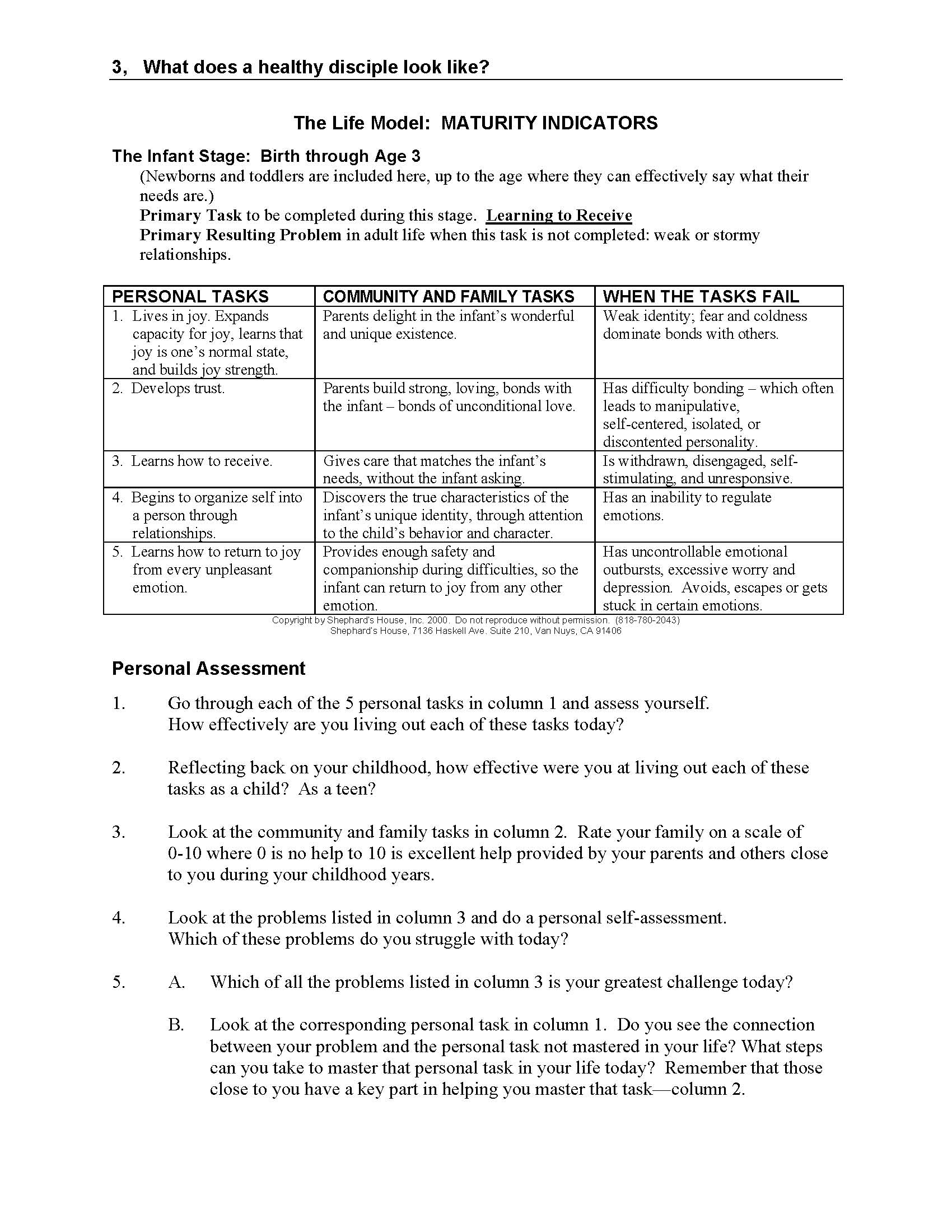 By age 3 a person has the potential to master all these tasks—to be a mature, healthy person.
You can go through life never mastering some of these personal tasks.
You can begin today to master any one of these tasks.
T501.08      www.iTeenChallenge.org
6/2016
24
СТАДИЯ МЛАДЕНЧЕСТВА ОТ РОЖДЕНИЯ ДО 3 ЛЕТ
e
T501.08      www.iTeenChallenge.org
6/2016
25
1. Infant Stage:  Birth through 3 yrs.
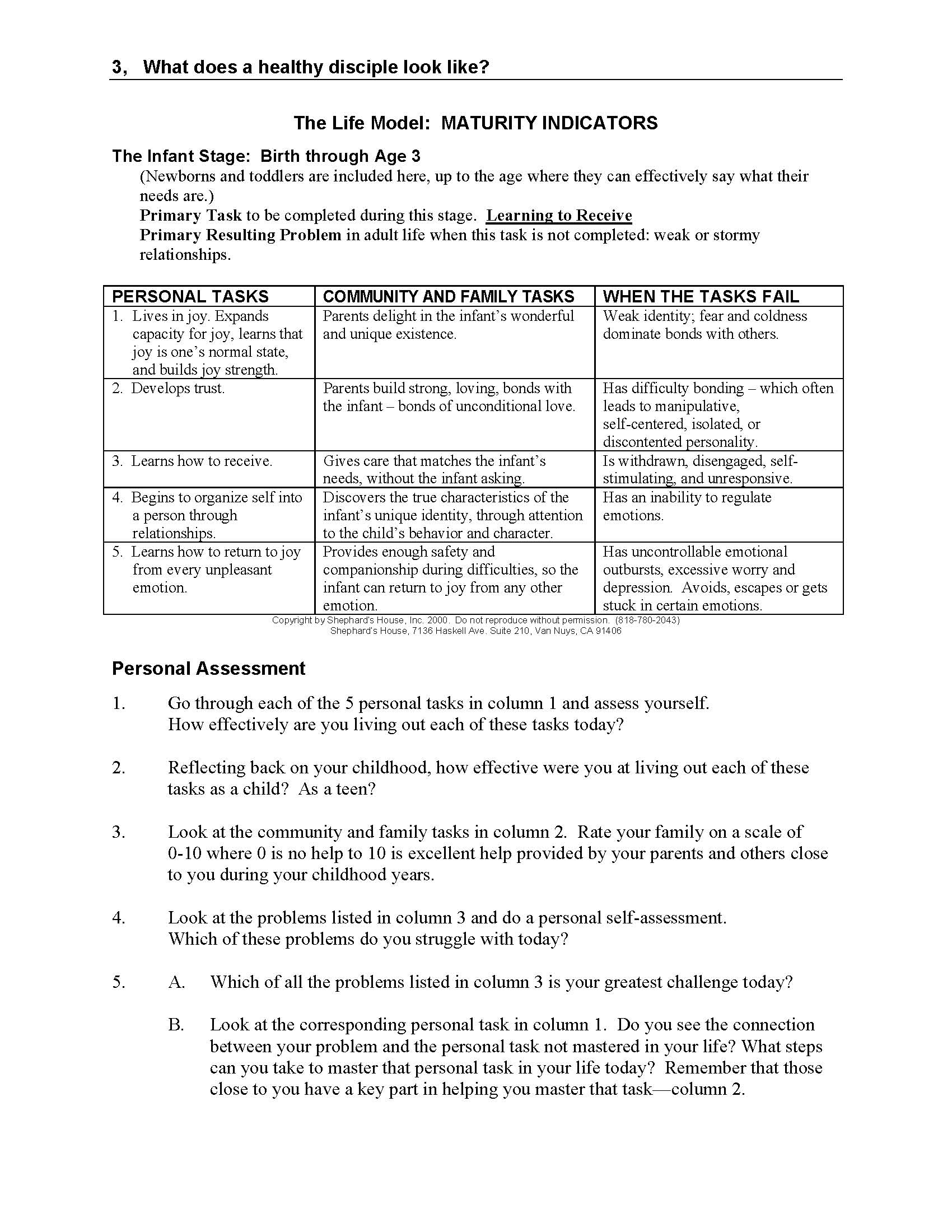 T501.08      www.iTeenChallenge.org
6/2016
26
2. 	СТАДИЯ ДЕТСТВА: ОТ 4 ДО 12 ЛЕТChild Stage:  age 4-12 yrs.
ОСНОВНАЯ ЗАДАЧА: Забота о себе Primary Task:  Taking care of self
ОСНОВНАЯ ПРОБЛЕМА КАК РЕЗУЛЬТАТ в жизни взрослых, если эта задача не выполнены – Не умение брать ответственность на себя. (Это то, что вы увидите в их взрослой жизни, если они не смогли освоить личных задач на данном этапе.)
     Primary Resulting Problem if personal task is not completed: Not taking responsibility for self (This is what you will see in their adult life if they have failed to master the personal tasks at this stage.)
T501.08      www.iTeenChallenge.org
6/2016
27
СТАДИЯ ДЕТСТВА: ОТ 4 ДО 12 ЛЕТ
T501.08      www.iTeenChallenge.org
6/2016
28
2. Child Stage:  Age 4 - 12 yrs.
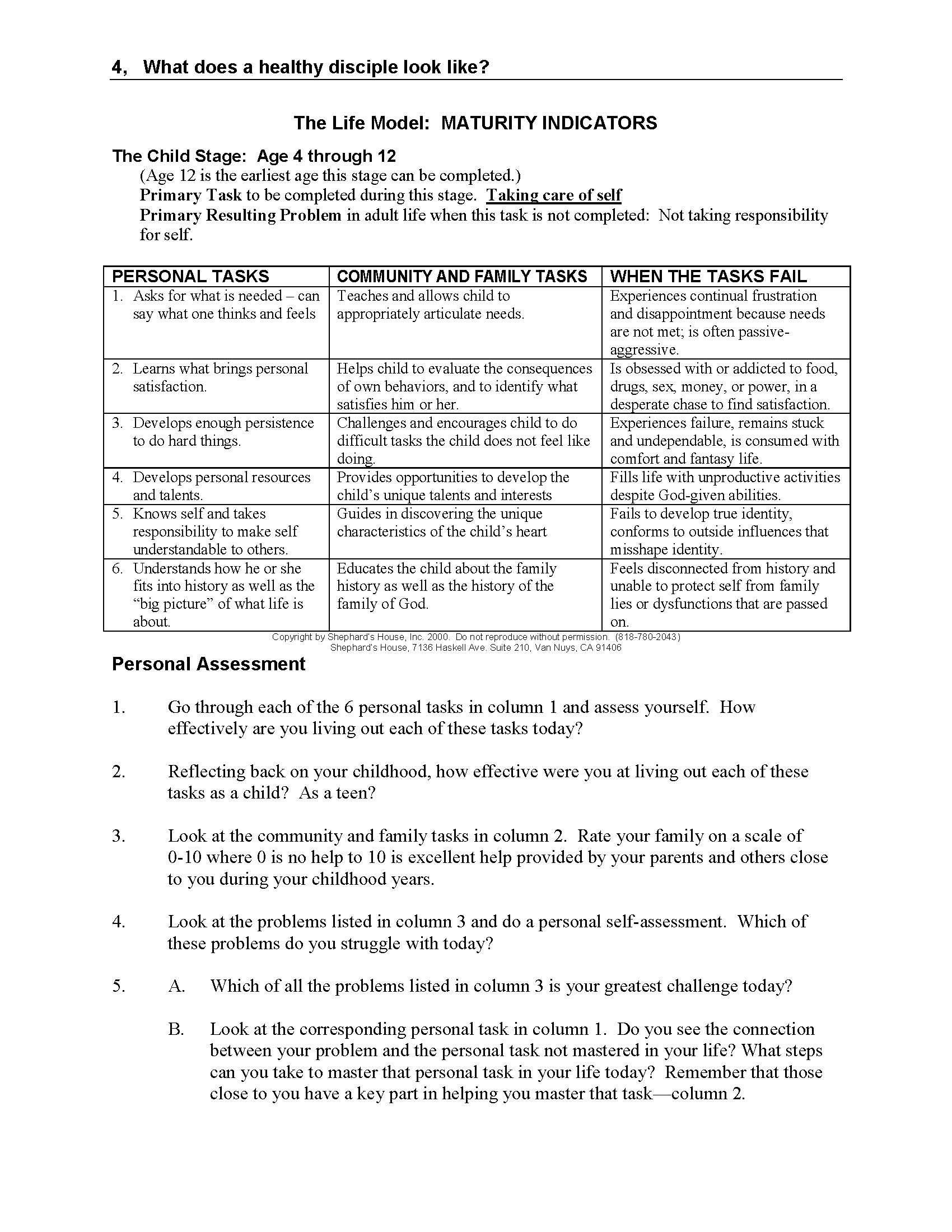 T501.08      www.iTeenChallenge.org
6/2016
29
личные задачи Personal Tasks
T501.08      www.iTeenChallenge.org
6/2016
30
Вопросы для обсужденияQuestions for discussion
T501.08      www.iTeenChallenge.org
31
6/2016
Контактная информация
Global Teen Challenge

www.GlobalTC.org
www.iTeenChallenge.org
706-576-6555
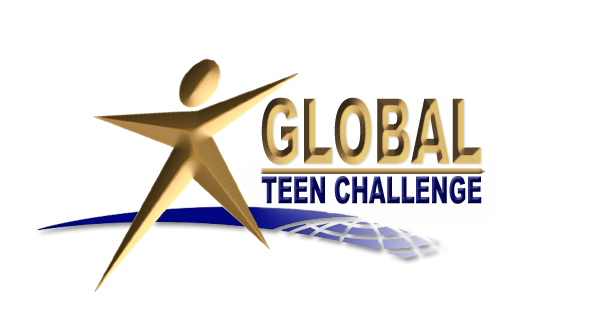 T501.08      www.iTeenChallenge.org
32
6/2016